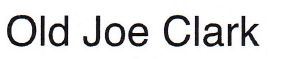 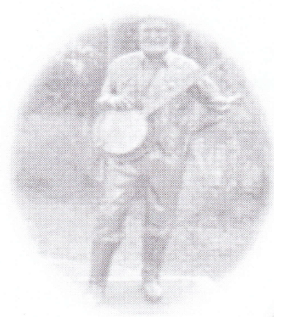 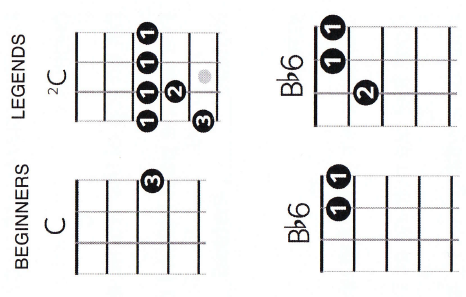 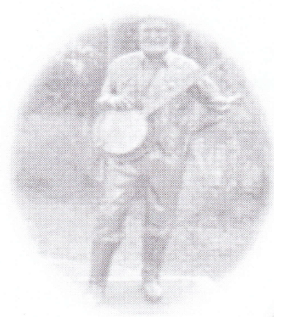 Beginners
Legends
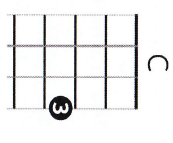 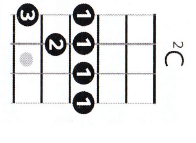 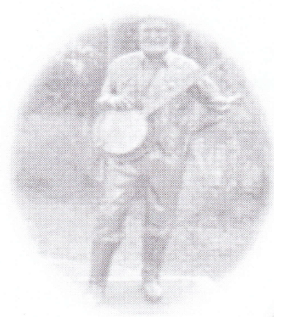 Beginners
Legends
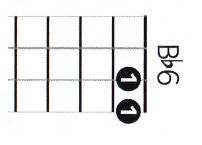 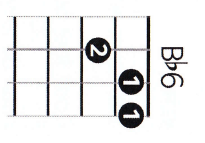 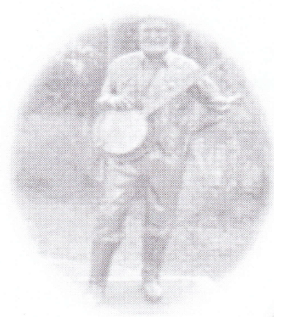 Beginners
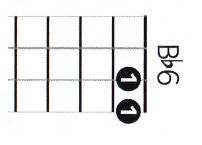 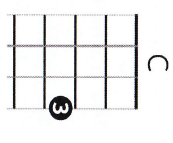 Legends
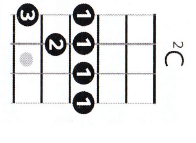 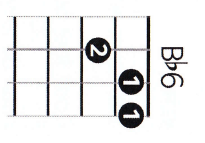 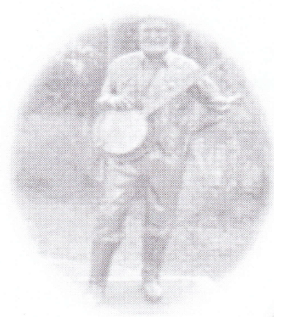 Strumming Pattern
2
1
1
2
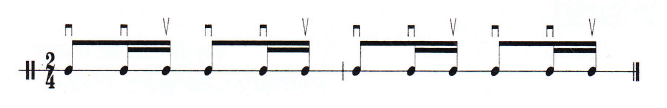 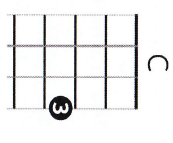 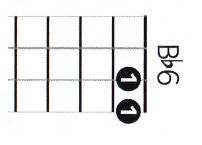 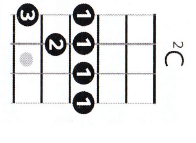 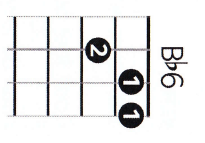 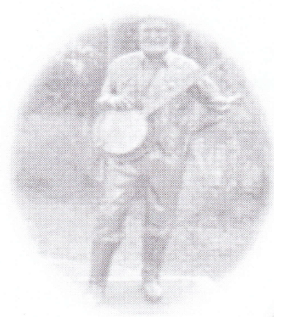 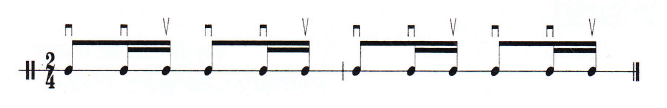 Instrument/Chorus
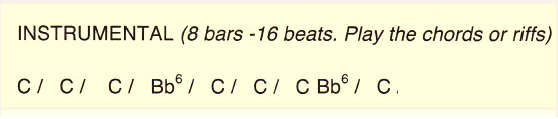 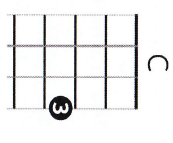 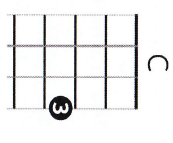 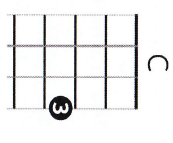 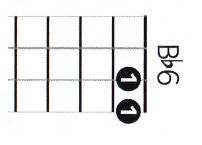 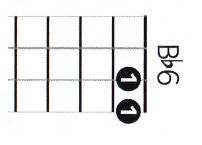 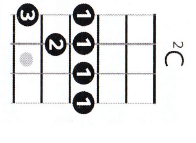 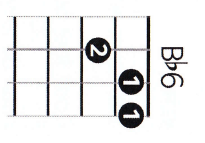 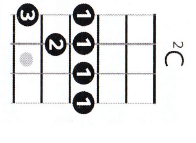 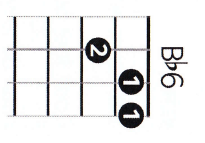 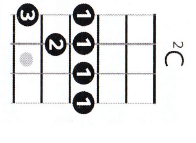 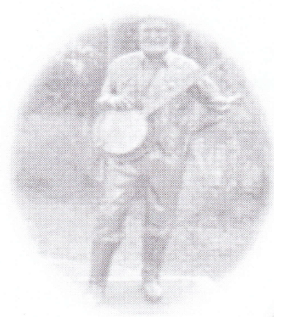 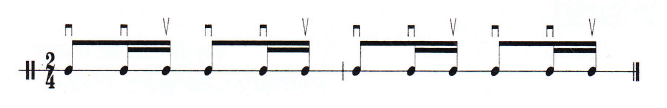 Verses
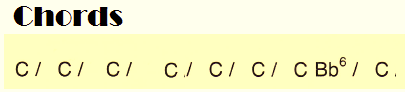 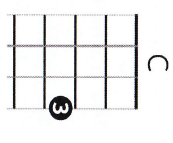 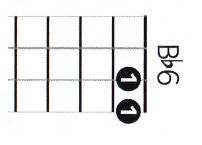 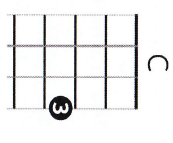 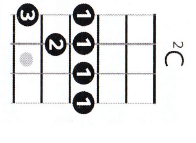 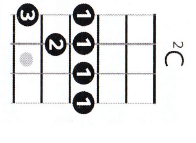 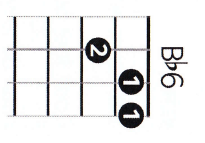 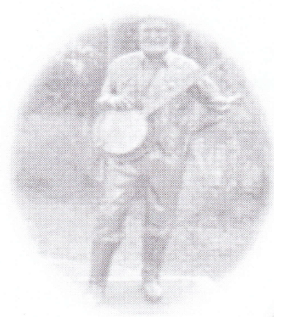 Chord Sequences
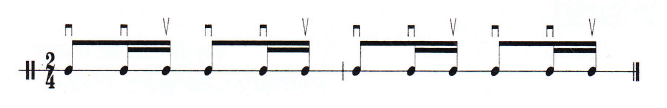 Instrument/Chorus
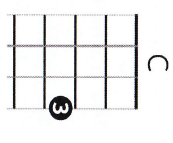 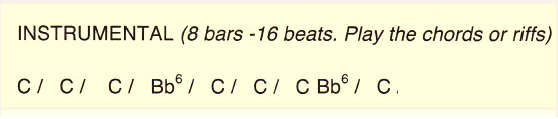 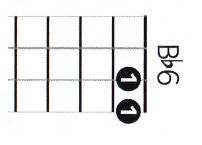 Verses
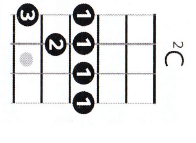 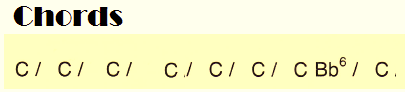 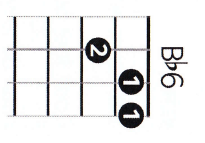 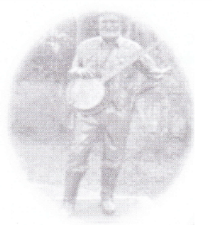 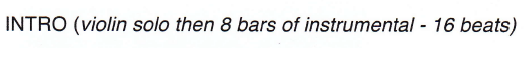 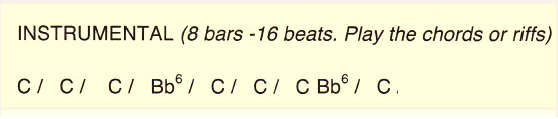 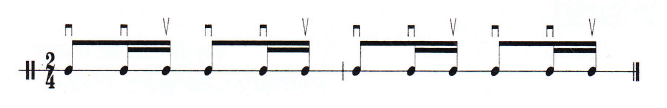 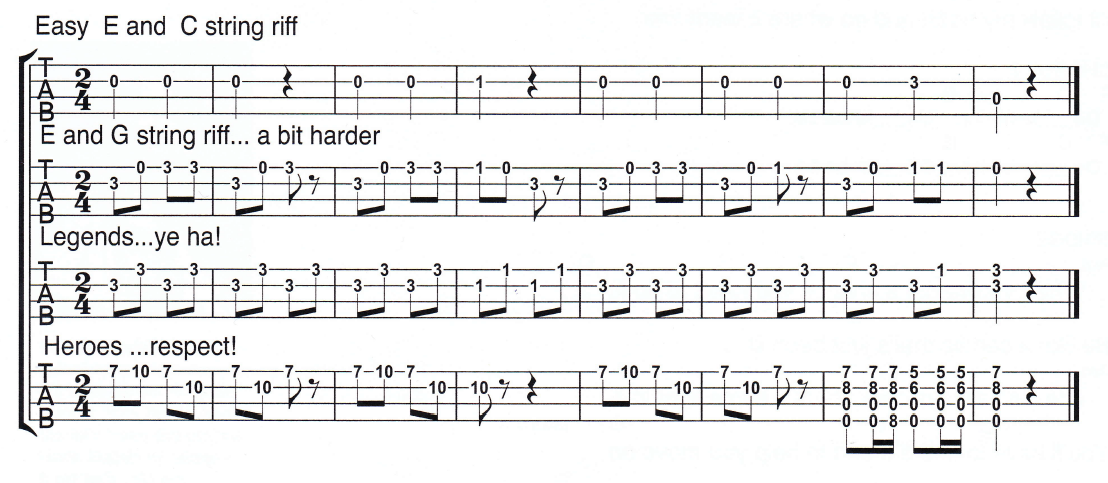 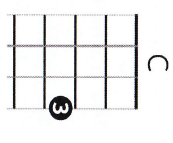 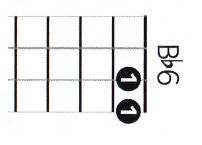 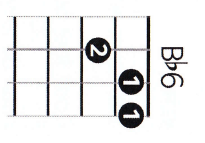 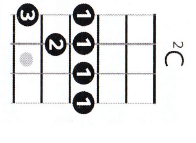 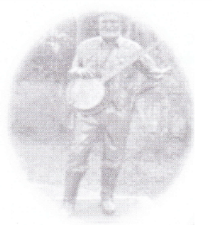 Easy
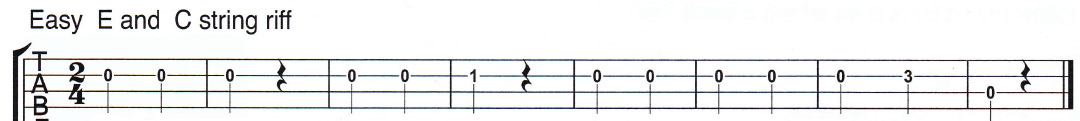 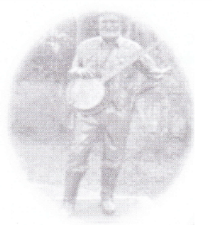 A Bit Harder
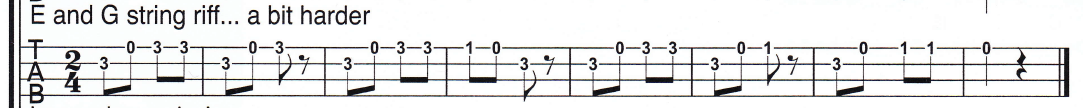 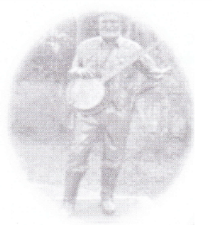 Legends
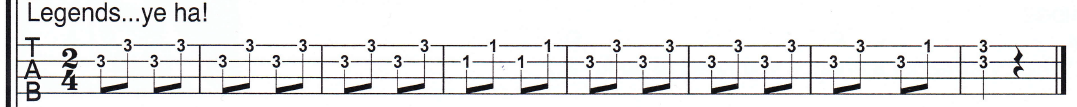 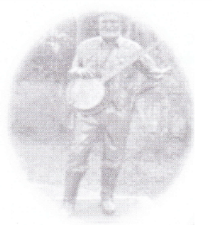 Heros
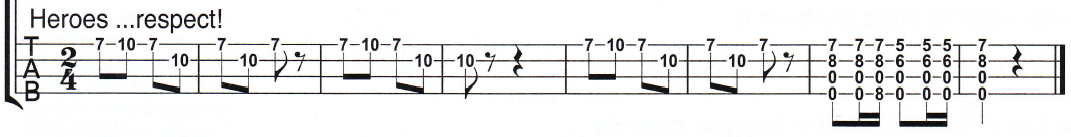 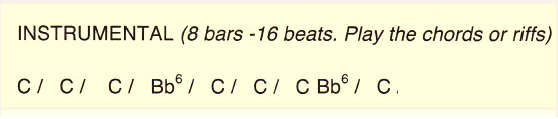 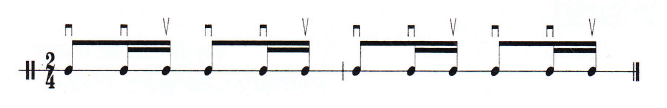 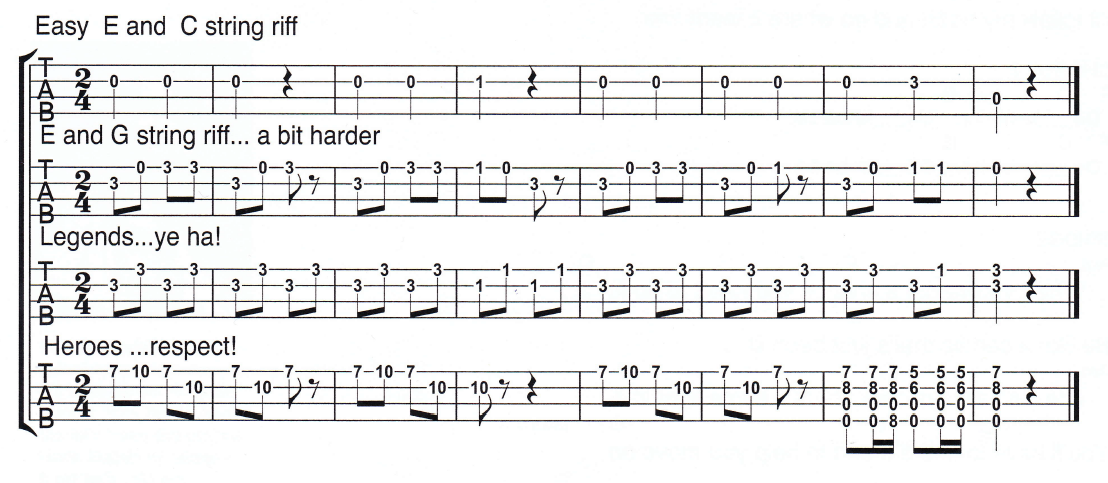 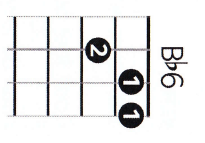 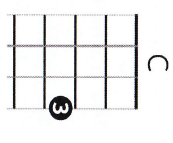 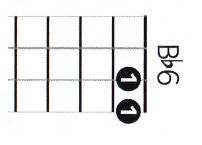 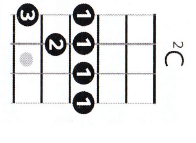 Arrangement
Introduction
Violin solo then 8 bars of instrumental
Verse 1
Verse 2
Chorus
Chorus
Instrumental
Instrumental
Verse 4
Verse 3
Chorus
Chorus
Instrumental
Chorus